9/18/2024
1
Configuration Management&Change Control
By: Zoe Ellis, Tristen Missildine, Tushar Saini
9/18/2024
2
What Is Configuration Management?
Configuration Management (CM) - the discipline of identifying and formalizing the different characteristics of a configuration item at discrete points in the product evolution 
Configuration - functional and physical characteristics of hardware or software
What is Configuration Management?
What is Configuration Management?
The Purpose of Configuration Management (CM) 
Establish and Maintain the Integrity of the identified outputs of a project or process and make them available to concerned parties
Control changes to the baseline – the formally established specifications that serve as the basis for further development

Unmanaged changes to system artifacts can compromise the system life cycle. CM manages and controls these changes.
History of Configuration Management
History of Configuration Management
Developed in the 1950s by the U.S. Department of Defense to create a technical management discipline to track changes in the development of complex systems.

The various iterations of this system were given various technical names until 2001
The U.S. DoD published a consolidated guidebook that established system under the term "Configuration Management"
Selected Standards for Configuration Management
Selected Standards for CM
Standardization is an important aspect that assures processes are cohesive and outputs are high-quality
DoD (MIL-STD series) - Department of Defense (Military Standard)
ANSI – American National Standards Institute
IEEE – Institute of Electrical and Electronics Engineers 
ITIL – Information Technology Infrastructure Library
U.S. Department of Defense (DoD) – The U.S.' largest government agency whose mission is "to provide the military forces needed to deter war and ensure our nation's security"
Defense Standard (MIL-STD) - document that establishes uniform engineering/technical requirements for the military
Data Standards
Interface Standards
Design Criteria Standards
Manufacturing Process Standards
Standard Practices
Test Method Standards
DoD (MIL-STD Series)
DoD (MIL-STD Series)
Data Standards – Recorded agreements on the definitions, representations, and formats of data to improve quality & shareability
Interface Standards – Specify physical/functional/military operational interface characteristics of systems and components to permit compatibility and communications
Design Criteria Standards – Specify military-unique designs/functional criteria that must be adhered to during development
DoD (MIL-STD Series)
Manufacturing Process Standards – State desired outcome for the manufacturing process OR Specify on how to perform manufacturing processes 
Standard Practices - developed to specify procedures on how to conduct non-manufacturing functions. 
Test Method Standards - encourage defense contractors and other commercial organizations supplying goods/services to submit efficient and effective prevention-based process control procedures
DoD (MIL-STD Series)
Configuration Management is a critical process to 
assure an orderly and stable evolution of Architectural Description
ensure that the DoD Architecture Framework remains current when facing evolving methods and techniques of Architectural Description, creation, and management.
ANSI
The American National Standards Institute – A private, non-profit organization that administers the U.S. conformity assessment system and voluntary standards
Provides a framework for fair standards development & quality conformity assessment systems
NOT a standards-developing organization; accredits standards developed by representatives of other standards organizations
ANSI
Software engineering standards approach the process from multiple angles: 
Documentation
Life Cycle Management
Assessment & Testing
ANSI maintains a collection of selected standards for software engineering
Accreditation signifies that the procedures used by standards developing organizations meet ANSI requirements
Institute of Electrical and Electronics Engineers – A technical professional organization for electrical and electronics engineering, for the purpose of fostering technological innovations

(IEEE 828-2012): "Establishes the minimum requirements for processes for Configuration Management (CM) in systems and software engineering"
Application applies to all forms, classes, systems, & software
IEEE
IEEE
(IEEE 828-2012) expands on the following:
Identifying and acquiring of configuration items
Controlling change
Reporting the status configuration items
Software builds
Release Engineering
Address what CM activities to do, when they occur, and what preparation and resources are required
Information Technology Infrastructure Library – A set of widely accepted practices designed to support an organization by obtaining optimal value for Information technology by aligning its services with business strategy 
Provides a framework that provides teams with the needed stability and flexibility to successfully support businesses
ITIL
ITIL
ITIL provides a stable, flexible framework for IT service management, providing the following benefits:
Aligning IT goals with business goals – Ensures IT services contribute to business success
Tracking and Optimizing Costs – Track costs effectively & optimize resource allocation
Streamlined Service Delivery – Improves customer satisfaction
Flexibility & Collaboration – Emphasizes guiding principles & a more agile framework
Value Creation – Ensures all activities contribute meaning to overall value
Configuration Management Activities Support
How Configuration Management supports products/projects
Traceability
Proper Identification and Documentation for all system elements
Change Control
Audit Trail
CM Activities Support
Traceability -  consists of the documented links between software engineering (SE) work products
Traceability Matrix – enables the representation of the relationship between requirements and other SE work products
Traceability
Traceability
Traceability Matrices in Configuration Management:
Document dependencies among requirements, architectural decisions, and defect causes

These dependencies need to be considered when determining the impact of a proposed change and guiding the selection test cases that should be used for regression testing
Traceability
Requirements Tracing in Software Configuration Management
Depends on Link Management
Forwards Tracing - Provides the ability to track all design and construction components/deliverables that result from a specific requirements specification 

Backwards Tracing - Provides the ability to identify which requirement generated any given work product
To work effectively, there must be mechanisms that ensure that simultaneous changes to the same component are properly
Tracked
Managed
Executed
This means engineers do not interfere with each other's work, while also ensuring that communication and coordination are executed effectively
Proper Identification and Documentation
9/18/2024
24
Proper Identification and Documentation
Configuration Identification 
Identifies the configuration items that will be managed/controlled throughout the CM process 
Establishes a procedure for labeling items and their versions 
Provides context for each item within the system config. 
Shows relationships between system items
Proper Identification and Documentation
Mechanisms exist that ensure components undergoing simultaneous changes have some way of resolving conflicts & merging changes
The Following is Documented:
A history of the evolution of all system components 
A log containing the reasons for change
A record of what changed
Change Control
Change Control – process that ensures changes to a product/system are introduced in a controlled, coordinated environment 
Uncontrolled, poorly managed change rapidly leads to chaos
Change Control combines human procedures and automated tools to provide mechanisms that control change.
Can be Formal or Informal
9/18/2024
27
Change Control
Change Control in Software Configuration Management:
A change request is submitted and evaluated
Evaluation results are presented through a change report
Change reports – presented by a change control authority (CCA) - a person/group that has authority over the status and priority of the given change
If Approved, an Engineering Change Order is generated
Engineering Change Order (ECO) - describes the changes to be made, the constraints, and the criteria for audit and review
Change Control
4.  The objects to be changed can be placed in a directory controlled strictly by the software engineer implementing the change
5.  A version control system updates the original file once the change has been made
Alternative: the objects to be changed can be "checked out" of the repository
6. The Change is Made
7. Appropriate software quality assurance activities are applied
8. The objects are then "checked in" to the database
Change Control
9.  Appropriate version control mechanisms are used to create the next version of the software
These  version  control  mechanisms,  integrated  within  the  change  control  process,  implement  two  important  elements  of  change  management—access  control  and  syn­chronization  control.  
Access Control - governs  which  software  engineers  have  the  authority  to  access  and  modify  a  particular  configuration  object.
Synchronization Control - helps to ensure that parallel changes, performed by two different people, don’t overwrite  one  another
Change Control
Prior to a software configuration item (SCI) becoming a baseline, only informal change control need be applied. 
May  make  whatever  changes are justified by project and technical requirements (IF changes do not affect  broader  system  requirements  that  lie  outside  the  developer’s  scope  of  work).
Change Control
Once  the  object  has  undergone  technical  review  and  has  been  approved,  a  baseline  can  be  created. 
 Project  level  change control  is  implemented.  Now,  to  make  a  change, the  developer  must  gain  approval  from  the  project manager (if the change is local) or from the CCA if the change affects other SCIs.  
When  the  software  product  is  released  to  customers,  formal  change  control  is  instituted.
Audits - independent evaluations of the current status of configuration items and determine conformance of the configuration activities to the CM process 
Assesses Adherence to the following:
Applicable CM plans
Regulations & Standards
Audit Trail
9/18/2024
33
Audit Trail
Establishes additional information about the when, why, and by whom changes are made
This information regarding the source of changes can be entered as attributes of specific objects within the repository

A trigger mechanism for these repositories can be helpful by prompting the developer/tool modifying the design elements to initiate an entry of audit information (ex. Reason for change)
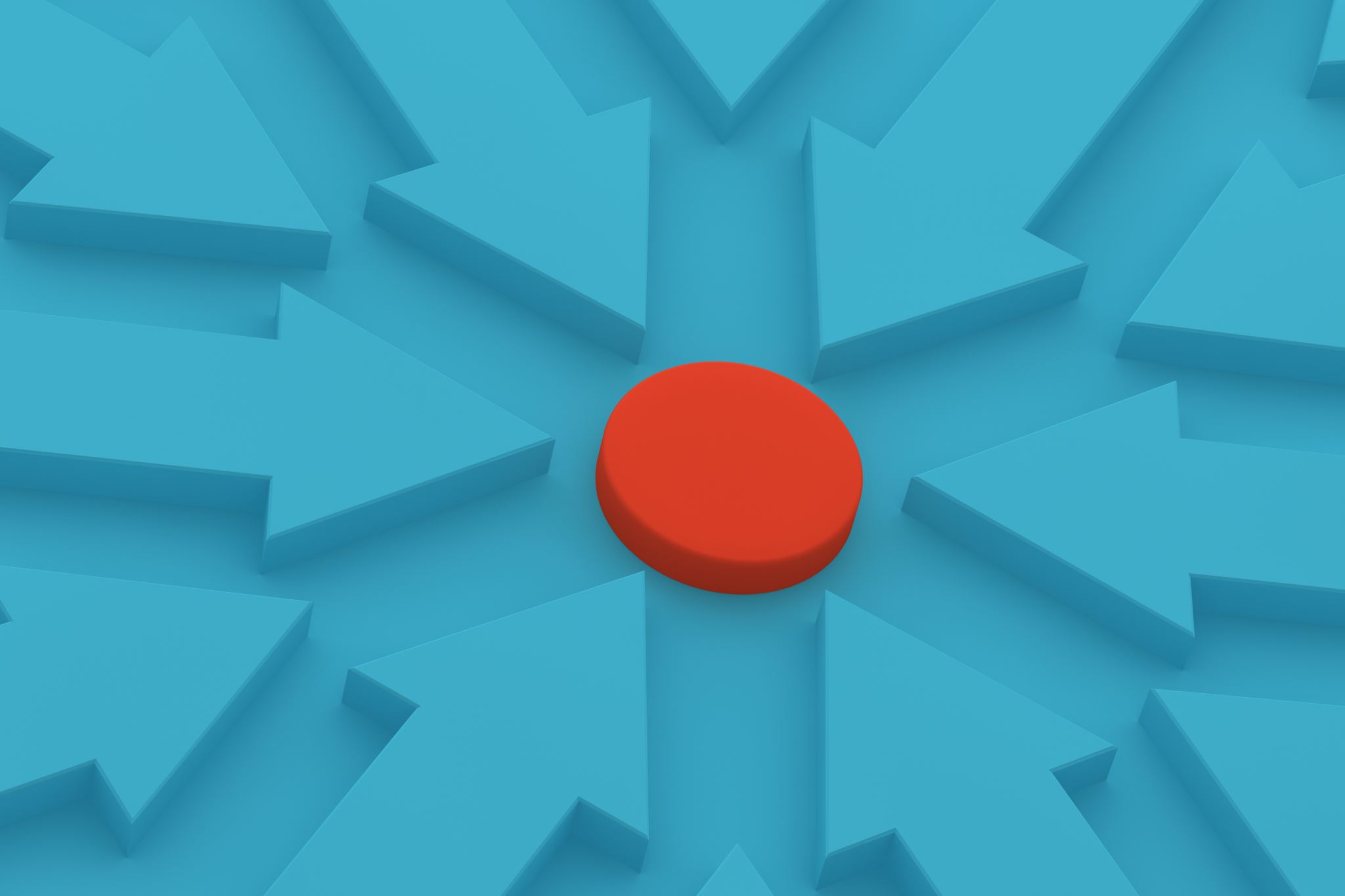 Tasks in generic CM process
Planning and management
The plan- Find a way to reconcile and merge configuration items to present only a single source of truth.
Why it is needed: Configuration management process has challenges with data contradiction, overlap, and inconsistencies. 
Data contradiction and overlap- Different teams maintaining separate configuration records and could lead to inconsistencies and conflicts
Without proper planning, it’s challenging to have a clear view of the configuration landscape, making it harder to manage changes, troubleshoot issues, and ensure compliance.
Planning and Management Steps
Establish standards and secure settings for your components (OS, Software Applications, and network devices) 
Develop policies and guidelines for how the system should be configured for security
Use Documentation for a clear reference to practices for configurations, policies, and procedures. Proper documentation helps ensures that teams are working with the same configurations
Establish Secure Settings
Operating Systems – CM tools automate access control policies, ensuring only authorized users have the right access. It monitors for updates and automates patch deployment to quickly fix vulnerabilities. It ensures consistent encryption settings across all systems.
Software applications – CM tools enforce consistent user roles and access levels across all software, preventing unauthorized access.CM tools automatically monitor and apply security patches, keeping software updated and secure from vulnerabilities.
Establish Secure Settings
Network Devices – CM enforces secure settings by ensuring network devices use secure protocols and standardized access controls. It also continuously monitors for unauthorized changes, automatically reverting to approved configurations to maintain security and compliance.
CM ensures secure settings for system components by providing a structured, repeatable process for managing and maintaining the desired state of hardware, software, and network devices.
Planning and Management: Security
CM reduces the risk of security breaches and outages by letting you track the changes. 
Why does tracking changes matter?
 It minimizes the attack surface by identifying weaknesses or vulnerabilities in the system. You can find these vulnerabilities before an attacker gets to them. 
CM tools can track changes to critical files and configurations, alerting administrators to any changes that might indicate a potential security breach.
Planning and Management: Security
"The emotional gravity of the consequences of a cyber-attack can’t be overstated. It can be a devastating experience that leaves individuals and organizations feeling violated, helpless, and betrayed. That’s why configuration management is not only crucial for cyber security, but it’s also an ethical responsibility." -CyberInsight
Most industries are subject to regulations that mandate system security standards. CM tools can automate much of this process, ensuring that your systems meet all relevant compliance requirement.
It is critical in ensuring compliance with industry standards and regulatory requirements. 
It allows organizations to establish baseline configurations and ensure that systems are continually maintained in compliance with these regulations.
By establishing clear policies and guidelines, organizations create a standardized approach to system configuration that aligns with industry regulations and security best practices.
Planning and Management: Compliance
Planning and Management Consistency and Service Delivery
Service Delivery - Enhances customer and employee experience by identifying bad configurations immediately. CM ensures that the system configurations are optimized for performance. Automated tools minimize downtime and ensure smooth updates
Consistency - Consistency is key in configuration management, therefore it is essential to develop policies and procedures that ensure configurations are managed appropriately. Having documented policies and procedures provides a reference point for employees and reinforces the importance of keeping configurations secure. By maintaining uniform settings, CM enables more predictable system behavior, reducing the risk of misconfigurations or discrepancies between environments.
Configuration Identification
Involves identifying software configuration items that will be managed and placed under configuration control. This process involves understanding the role of software configuration within the broader system configuration and selecting the appropriate software items.  
This includes modeling the IT infrastructure to determine what configuration items will look like and how they are related to each other. It also includes the development of a taxonomy, standard naming conventions, configuration item selection and classification, and assignment of CI Ownership for defining configuration item attributes. The following items below describe the steps for identifying configuration items.
First step: Build a logical model 
Represent infrastructure components in models
Apply standard methods for modeling configuration items and their relationships
Create models for services, applications, and components
Define Scope and detail level for management activities
Define key services and tracing their components
Configuration Identification Steps:
Taxonomy -a system for categorizing and organizing configuration items into structured groups and subgroups. It helps standardize how items are classified and named, making it easier to manage and understand their relationships.
Second Step: Establish Taxonomy and Naming Conventions
Standardize terms for services and application components
Create a naming convention with required data elements
Define parts of an application as services, applications, or platform components.
Configuration Identification Steps:
Third Step: Configuration Identification Index (CII)
Assign unique identifiers to each CI for tracking
Ex: example would be using a serial number for physical hardware, like a computer or server
Use automated tools to assign identifiers automatically
Ex: CMDB is a repository (comprehensive database) that stores and manage information (CIs). CMDB keeps a detailed record of each CI including its attributes and its relationship to other CI's.
Configuration Identification Steps:
Fourth Step: Define CI types and Subtypes
Classify CIs based on a logical model 
Ex: services, applications, servers, databases
Ensure balance in the level of detail to avoid overly complex or overly broad CMDB structures
CMDB structures (too broad) can cause data overload making it difficult to find relevant data
CMDB (too complex)  can be challenging to maintain, and they can have a slower performance
CMDB (configuration management database) provides a comprehensive view of these relationships and a single source of truth for managing and tracking changes and identifying potential problems
Configuration Identification Steps:
Assign CI Owners
Assign ownership of each configuration item (CI) type and subtype to specific individuals or groups. This means designating responsible parties who will oversee the management, maintenance, and accuracy of each CI. 
By doing so, you are facilitating better management, quicker resolution of issues, and more effective configuration control.
Configuration Identification Steps:
CI owners are responsible for:
Define Attributes: CI owners are responsible ensuring that the information accurately reflects its properties and status.
Source Information: They must gather and verify information related to each CI, ensuring that it is complete and up-to-date.
Manage Changes: CI owners oversee changes to the CI, including updates, modifications, and configuration adjustments, ensuring that these changes are documented and controlled in accordance with organizational policies.
Configuration Identification Steps:
Define CI Attributes
CI Owners specify the attributes for each CI type, ensuring that all necessary information is captured to effectively managed.
Attributes can be auto-discovered or manually defined
Auto- Discovery - Some attributes can be automatically discovered using tools and systems that scan and identify configurations. 
Manual Definition: Other attributes may need to be manually defined by CI Owners
Configuration Identification Steps:
Identify Information Sources
Identify sources for CI information, such as software repositories or discovery tools
Gather and collect information for use in CMDB
To ensure the accuracy and comprehensiveness of the  CMDB, it is crucial to identify reliable sources for CI's information.
Configuration Identification Steps:
Establish Relationships/Interfaces
 Relationships between CIs, or CI relationships, can help determine dependencies and connections between entities in an IT environment. 
Ex: application server and a database server or firewall and application server
Document relationships using diagrams, tables, or automated mapping in CMDB to illustrate how CIs are related
Relationships help with impact analysis and service mapping. It helps assess how modifications to one CI can affect others reducing the risk of unintended consequences.
Configuration Identification Steps:
Register CIs or Populate CMDB
Registering CIs and ensuring their attributes and relationships are accurately captured.
Manual Registration: Identify and manually enter CIs into the CMDB, particularly for items that are not automatically discovered or require detailed information. 
Automated Tools: Use automated discovery tools to scan the IT environment and identify CIs.
Configuration Identification Steps:
Register CIs or Populate CMDB
Incremental Population: Begin by populating the CMDB with essential CIs and their attributes. This approach allows for careful verification and adjustment of data as it is added.
Prioritize CIs: Start with critical CIs that have the most significant impact on services and operations.
Verify CI Attributes and Relationships:
Verification with CI Owners: Collaborate with CI Owners to review and validate the attributes and relationships of each CI. CI Owners are responsible for ensuring the accuracy and completeness of the information related to their respective CIs.
Configuration Identification Steps:
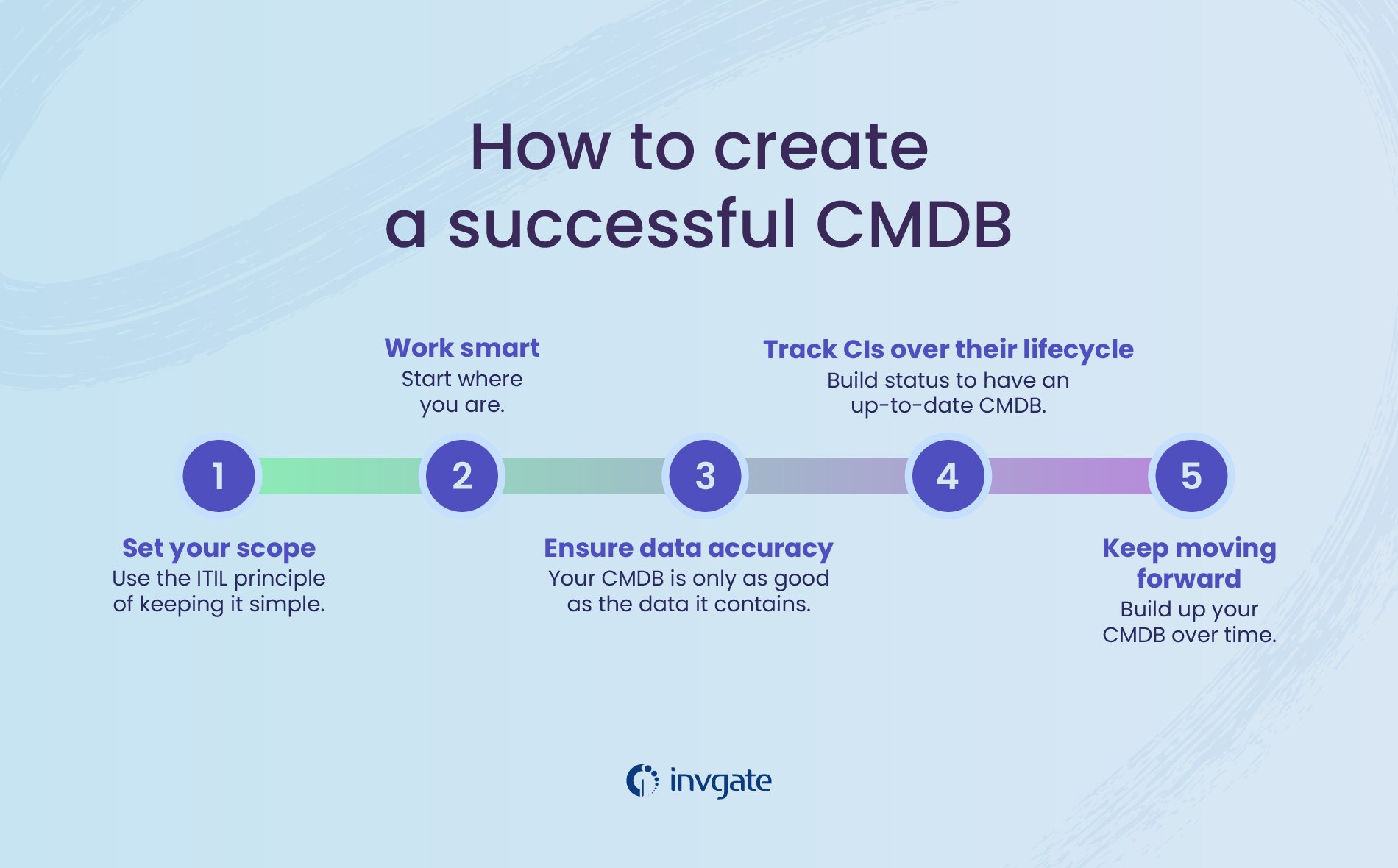 Configuration Control
the process of managing and overseeing changes to a system’s design, hardware, firmware, software, and documentation. 
It ensures that modifications are systematically evaluated, approved, and implemented to maintain system integrity and performance.
Configuration Control : Key Aspects
Change Request Evaluation – Assessing requests for modification to determine their impact.
Change Proposal Review – Evaluating proposed changes for technical and operational implications
Approval and Disapproval – Deciding to approve or reject changes based on thorough reviews
Modification Management – Controlling changes to design, hardware, firmware, and documentation to ensure consistency and integrity.
Baselines
Baseline - a formally approved configuration of a system or component at a specific point in time. It serves as a reference for future changes and comparisons.
Baselines are essential in configuration control as they provide the standard against which changes are measured. 
Configuration control processes use baselines to evaluate the impact of changes and ensure that new configurations align with approved standards.
Benefits 
 Gives a record of configuration at various points in time, 
Ensures changes are made against an approved configuration
 Provides a stable references
Establishment – Defining and Approving baseline configurations of a system or component at a specific point it time (reference for future changes)
Comparison – using baselines to compare current configurations and track changes 
Revisions - updating baselines as needed to reflect changes or improvements in the system
Baselines:Key Aspects
Version Control
Version control is the process of managing and tracking different versions of system components, including software, documents, and configurations.
Version control supports configuration control by providing a mechanism to record and track changes.
Configuration control processes rely on version control to ensure that changes are properly documented, can be rolled back if needed, and that the correct versions of components are deployed.
Version Control:Key aspects
Version Tracking – Recording changes and updates to different versions of components
Version Management – Managing multiple versions of components to track changes and handle rollbacks.
Documentation – Maintaining detailed records of each version, including changes made.
Configuration Status/Reporting
Configuration status reporting involves recording and reporting on the current state of CIs. This includes detailed descriptions of hardware, software, firmware, and any changes or departures from established baselines during design and production.
Benefits 
Clear reporting provides insight on the current state of configurations
 Rapid Issue Resolution
Assured Compliance
Configuration Status/Reporting:Key Aspects
Recording CI descriptions – Document information about each CI. Ensure that data is up to date to reflect changes or modifications accurately. 
Reporting Departures from Baselines – Track all deviations from the approved baseline configuration
Verification of Baseline Configuration – Verify the current configuration against the established baseline. Ensure that any approved modifications are documented.
Configuration Verification/Audit
an independent review of hardware and software to assess compliance with established performance requirements, standards, and baselines. 
Benefits 
Quality assurance by ensuring the system functions are as intended
 Risk mitigation by identifying noncompliant or discrepencies early
Compliance – Ensures adherence to requlatory and industry standards
Improved Documentation by enhancing the accurracy and completeness of configuration documentation.
Configuration Verification/Audit:Key Aspects
Independent Review – Audits are conducted by an independent team or third party (to ensure impartiality)
Assessment of Compliance- Evaluate compliance with established performace requirements (commercial or MTL-STD)
Verification of Configuration Documentation – Review documentation to ensure it accurately reflects the current state of the system
Pre-Acceptance Checks – Perform checks on the system and subsystems to confirm they meet all criteria before integrating into the archtectural baseline
Software Configuration Management (SCM) is a critical discipline within software engineering that focuses on systematically managing and controlling changes to software products throughout their lifecycle. SCM ensures that software remains consistent, reliable, and traceable, providing a structured approach to handling the complexities of software development.
Introduction to Software Configuration Management (SCM)
Tasks in SCM
The goal is to plan for the development of the software project and identify items within the scope
Key aspects:
Identify items like test cases, specification requirements, and code modules
Identify each computer software configuration item in the process
Group basic details of why, when, and what changes will be made and who will oversee making them (assign roles)
Create a list of resources, tools, documents, etc.
Planning and Identification
Version control and baseline ensure continuous integrity of the product by identifying an accepted version of the software
Key aspects:
Identify and classify CIs
Develop a way to track the hierarchy of different versions of the software
Identify the essential relationships between components
Establish baselines for the product
Version Control and Baseline
Method to ensure that any changes made are consistent with the rest of the project.
Key aspects: 
Control requests of the client
Checking the merit of change by examining the overall impact it will have on the project
Make approved changes or explain why the changes were denied
Change Control
Ensuring the project is developing according to the plan
Key aspects:
Recording and evaluating changes made from one baseline to the next
Monitor the status and resolution of all change requests
Maintaining documentation for each change
Configuration Status Accounting
Technical review of every stage in the software development life cycle
Key aspects:
Make sure the goals that were laid out in the planning and identification step are met
Ensure that software complies with standards
Make sure baselines match documentation
Validate the project is consistent according to the goals of the project
Audits and Reviews
Definition of Baselines:
Concept of Baselines:
In Software Configuration Management (SCM), a baseline is a formally approved version of a software product or its components, serving as a reference point for future development and changes, ensuring consistency and control throughout the software lifecycle.

Purpose of Establishing Baselines: 
Baselines are critical for managing changes effectively, as they provide a stable foundation against which modifications can be measured, evaluated, and controlled, thereby minimizing risks associated with software development and maintenance.

Types of Baselines: (3 Types)
Functional baselines that define requirements.
Allocated baselines that specify design and architecture.
Product baselines that represent the final product state.
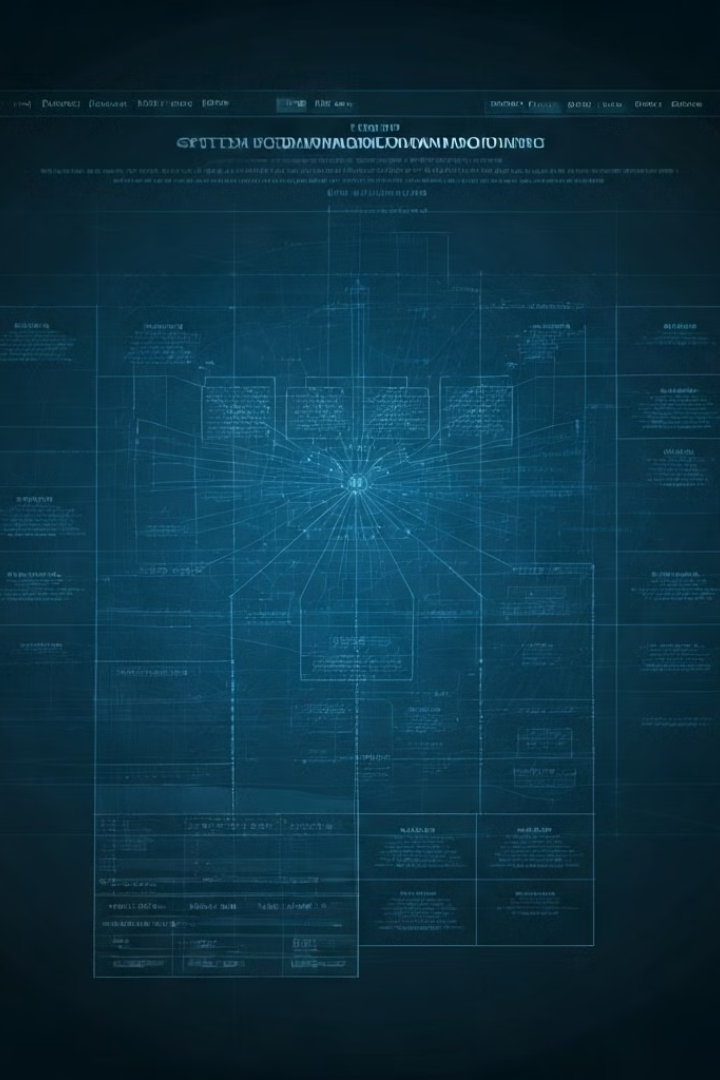 Functional Baseline
Definition
Content
The functional baseline represents the initial set of approved functional requirements. It defines what the system should do.
This baseline includes system specifications, operational requirements, and interface requirements. It forms the foundation for further development.
Timing
Significance
Established early in the project lifecycle. It's typically set after the requirements analysis phase.
Serves as a reference point for evaluating design changes. Ensures alignment with customer needs throughout development.
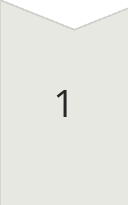 Definition and Purpose
Understanding Functional Baseline: 
The functional baseline in Software Configuration Management (SCM) is the initial approved version of the software's requirements and functionalities, serving as a critical reference point for all subsequent development activities and changes.

Purpose of Establishing a Functional Baseline: 
Its primary purpose is to provide a stable foundation against which future modifications can be assessed, ensuring that all changes align with the defined requirements and maintain the integrity of the software product throughout its lifecycle.

Impact on Development Process:
 Establishing a functional baseline enhances traceability and accountability in the development process, facilitating effective change management, reducing risks associated with software modifications, and ensuring compliance with project specifications and stakeholder expectations.
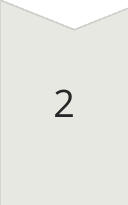 Establishing the Functional Baseline
Definition of Configuration Control: 
Configuration control is a systematic process within Software Configuration Management (SCM) that involves monitoring and managing changes to software configurations, ensuring that all modifications are documented, evaluated, and approved before implementation.

Importance of Change Management: 
Effective configuration control is essential for maintaining the integrity and consistency of software products, as it helps prevent unauthorized changes, reduces the risk of errors, and ensures that all stakeholders are informed about modifications and their impacts.

Tools and Techniques:
 Various tools and techniques, such as version control systems and change request forms, are utilized in configuration control to facilitate tracking of changes, automate approval workflows, and maintain comprehensive records of all configuration items throughout the software development lifecycle.
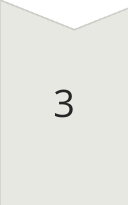 Importance in the Development Process
Foundation for Change Management:
 The functional baseline serves as a critical reference point that enables effective change management, allowing teams to assess the impact of proposed changes against a known configuration and ensuring that modifications align with established requirements.

Enhancing Traceability and Accountability: 
By establishing a functional baseline, development teams can maintain clear documentation of requirements and functionalities, which enhances traceability throughout the software lifecycle and holds stakeholders accountable for changes made to the system.

Facilitating Compliance and Quality Assurance: 
The functional baseline plays a vital role in ensuring compliance with industry standards and quality assurance processes, providing documented evidence of approved configurations that are essential for audits and regulatory requirements during software development.
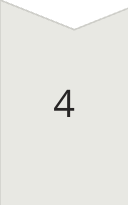 Examples of Functional Baselines
Requirements Specification Document: 
A comprehensive document outlining the initial requirements and functionalities of the software, serving as a formal reference point for all subsequent development and ensuring that all changes align with the defined specifications.

User Acceptance Criteria:
 A set of criteria established to evaluate whether the software meets the functional requirements as intended, providing a clear benchmark for assessing the success of modifications and ensuring stakeholder satisfaction.

Initial Software Prototype:
 The first working version of the software that demonstrates core functionalities, acting as a tangible reference for developers and stakeholders to validate requirements and guide future enhancements throughout the development process.
Allocated Baseline
Purpose
Components
Timing
The allocated baseline defines the approved performance-oriented specifications. It allocates functional requirements to system elements.
Includes detailed design specifications, interface control documents, and performance requirements. Maps functions to specific subsystems or components.
Established after the functional baseline. Usually set during the preliminary design phase of the project.
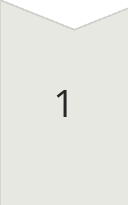 Definition and Purpose
Understanding Allocated Baseline:
 The allocated baseline in Software Configuration Management (SCM) refers to a formally approved version of the system's design and architecture, which serves as a reference point for managing changes and ensuring that all components align with the established requirements throughout the development process.

Purpose of the Allocated Baseline: 
Its primary purpose is to provide a structured framework for tracking and controlling modifications related to system components, ensuring that all changes are systematically evaluated against the baseline to maintain the integrity and functionality of the software product.

Impact on System Development: 
Establishing an allocated baseline enhances traceability and accountability in system development, facilitating effective change management, reducing risks associated with design modifications, and ensuring compliance with project specifications and stakeholder expectations.
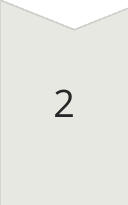 Establishing the Allocated Baseline
Definition of Allocated Baseline:
 The allocated baseline is a formally approved version of the system's design and architecture, serving as a critical reference point for managing changes and ensuring that all components align with established requirements throughout the software development lifecycle.

Process of Establishment: 
Establishing the allocated baseline involves comprehensive documentation of design specifications, stakeholder reviews, and formal approval processes, ensuring that all team members understand the architectural framework before development progresses.

Importance for Change Management: 
The allocated baseline is essential for effective change management, as it provides a stable reference against which proposed design changes can be evaluated, helping to minimize risks and maintain the integrity of the software product throughout its lifecycle
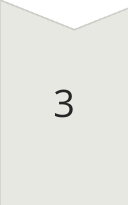 Role in System Development
Foundation for Design Integrity: 
Allocated baselines serve as a critical reference point in system development, ensuring that all design and architectural decisions align with the established requirements, thereby maintaining the integrity and functionality of the software throughout its lifecycle.

Facilitation of Change Management: 
By providing a structured framework for tracking modifications, allocated baselines enable effective change management processes, allowing teams to assess the impact of proposed changes against a known configuration and ensuring that all adjustments are systematically evaluated and approved.

Enhancement of Traceability and Accountability: 
The use of allocated baselines enhances traceability within the development process, as they document the state of design elements at specific points in time, facilitating accountability among team members and stakeholders regarding changes made to the system architecture.
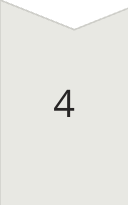 Examples of Allocated Baselines
Design Specification Document: 
A comprehensive document that outlines the approved design and architecture of the system, serving as a reference for all subsequent modifications and ensuring that all components adhere to the established requirements throughout development.

Interface Control Document: 
This document details the interfaces between system components, providing a clear framework for managing changes related to interactions and dependencies, thus maintaining system integrity and functionality.

System Architecture Diagram: 
A visual representation of the system's architecture that illustrates the relationships between components, acting as a critical reference point for developers to ensure that all design changes align with the allocated baseline.
Product Baseline
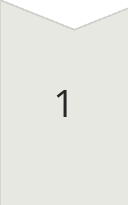 Definition
The product baseline represents the approved technical documentation defining the product configuration. It's the "as-built" configuration.
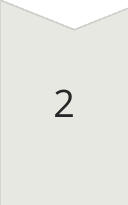 Content
Includes product specifications, engineering drawings, and manufacturing instructions. Defines the product in its final form.
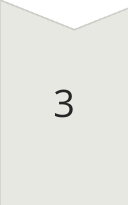 Timing
Established after product design is complete. Set before full-scale production or implementation begins.
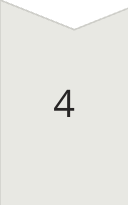 Importance
Critical for production, maintenance, and logistics support. Ensures consistency in product manufacturing and delivery.
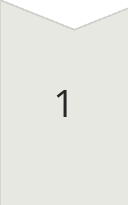 Definition and Purpose
Understanding Allocated Baseline: 
The allocated baseline in Software Configuration Management (SCM) refers to a formally approved version of the system's design and architecture, which serves as a reference point for managing changes and ensuring that all components align with the established requirements throughout the development process.

Purpose of the Allocated Baseline: 
Its primary purpose is to provide a structured framework for tracking and controlling modifications related to system components, ensuring that all changes are systematically evaluated against the baseline to maintain the integrity and functionality of the software product.

Impact on System Development:
 Establishing an allocated baseline enhances traceability and accountability in system development, facilitating effective change management, reducing risks associated with design modifications, and ensuring compliance with project specifications and stakeholder expectations.
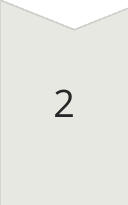 Establishing the Product Baseline
Understanding Allocated Baseline: 
The allocated baseline in Software Configuration Management (SCM) refers to a formally approved version of the system's design and architecture, which serves as a reference point for managing changes and ensuring that all components align with the established requirements throughout the development process.

Purpose of the Allocated Baseline: 
Its primary purpose is to provide a structured framework for tracking and controlling modifications related to system components, ensuring that all changes are systematically evaluated against the baseline to maintain the integrity and functionality of the software product.

Impact on System Development:
 Establishing an allocated baseline enhances traceability and accountability in system development, facilitating effective change management, reducing risks associated with design modifications, and ensuring compliance with project specifications and stakeholder expectations.
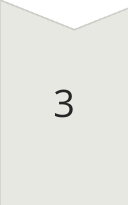 Importance in Product Lifecycle
Foundation for Change Management: 
The product baseline serves as a critical reference point in the product lifecycle, enabling effective change management by providing a stable configuration against which all modifications can be assessed, ensuring that changes align with the established product specifications.

Enhancement of Traceability:
Establishing a product baseline enhances traceability throughout the product lifecycle, as it documents the state of the software at a specific point in time, facilitating the tracking of changes and their impacts on overall product integrity and performance.

Support for Quality Assurance:
 The product baseline is essential for quality assurance processes, as it provides documented evidence of the approved configuration, which is crucial for compliance audits and ensuring that the software meets industry standards and stakeholder expectations throughout its lifecycle.
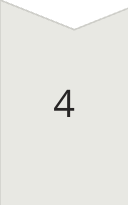 Examples of Product Baselines
Final Software Release: 
The final software release serves as a product baseline, encapsulating all functionalities, design elements, and documentation that have been approved for deployment, ensuring that the software is consistent and meets all specified requirements.

Documentation Package: 
A comprehensive documentation package, including user manuals, installation guides, and technical specifications, represents a product baseline by providing essential information that supports the use and maintenance of the software product throughout its lifecycle.

Version Control Snapshot: 
A snapshot of the software at a specific version in the version control system acts as a product baseline, allowing teams to reference and manage changes effectively while ensuring that all modifications are aligned with the approved configuration.
Roles in the Configuration Management Process
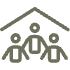 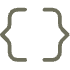 Configuration Manager
Developer
Oversees the entire CM process. Ensures compliance with CM policies and procedures.
Creates and modifies configuration items. Follows CM procedures for version control and change management.
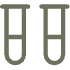 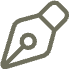 Quality Assurance
Stakeholders
Verifies configurations and changes. Ensures adherence to quality standards and requirements.
Provide input on changes. Participate in change control board decisions.
Role of the Product Manager in CM
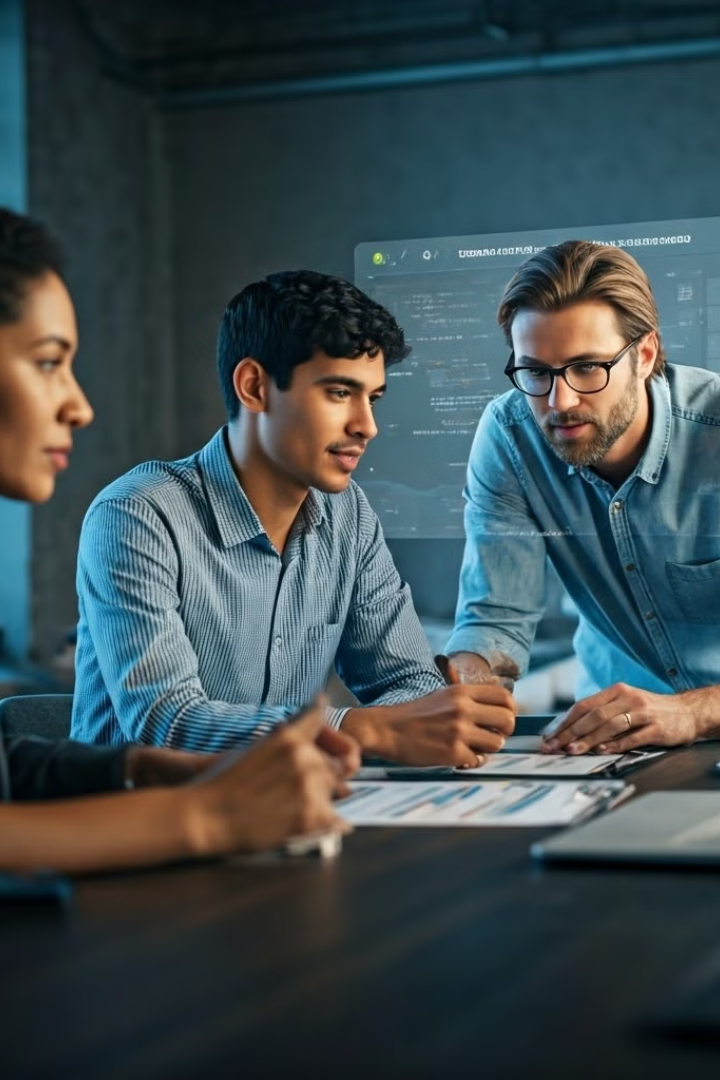 Key Responsibilities:
The Product Manager is responsible for defining the product vision and strategy, ensuring alignment with business goals, and prioritizing features based on customer needs and market trends

Stakeholder Communication: 
Acting as a liaison between various stakeholders, including development teams, customers, and management, the Product Manager facilitates communication and collaboration to ensure that all parties are informed about changes in product configurations and their implications.

Impact on SCM Success:
 The Product Manager plays a vital role in the success of SCM by overseeing the configuration control process, ensuring that changes are systematically evaluated and approved, which helps maintain product integrity and quality throughout the software development lifecycle.
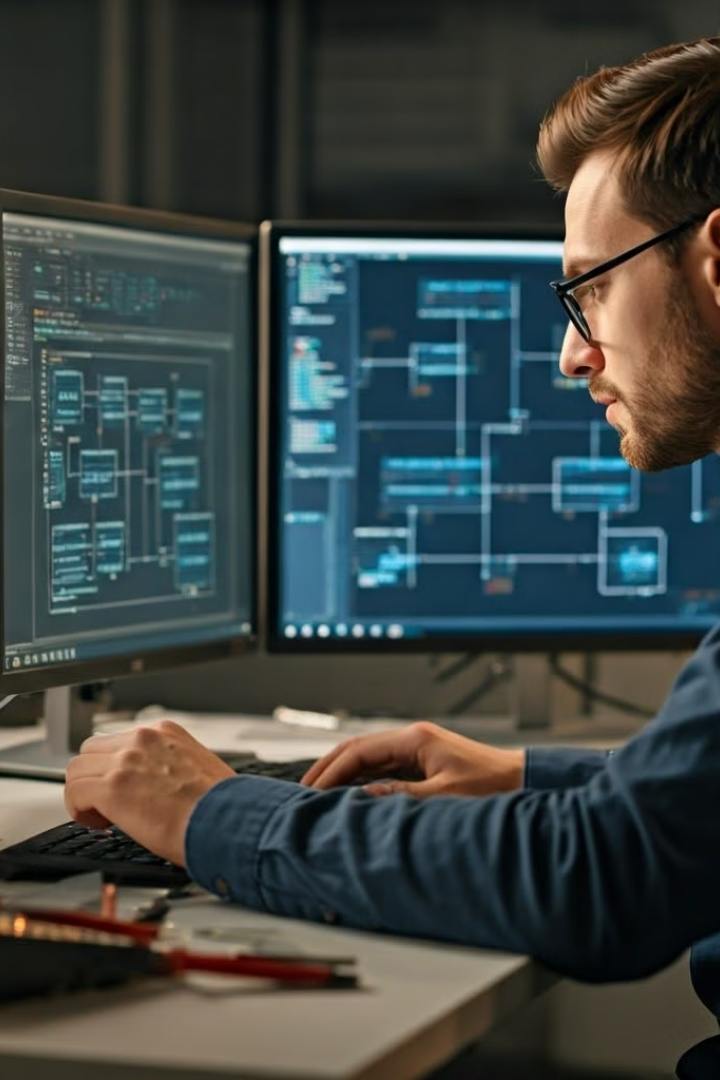 Role of the Systems Engineer in CM
Integration of Systems Engineering:
 The systems engineer plays a crucial role in Software Configuration Management (SCM) by integrating various system components and ensuring that all elements work together effectively, which is essential for maintaining the overall integrity of the software product.

Change Management Oversight: 
In SCM, the systems engineer is responsible for overseeing change management processes, evaluating proposed changes to system configurations, and ensuring that modifications align with established requirements and do not compromise system functionality.

Collaboration with Stakeholders:
The systems engineer collaborates closely with product managers, developers, and other stakeholders to facilitate communication regarding configuration changes, ensuring that all parties are informed and that the impact of changes is thoroughly assessed before implementation.
Tools Commonly Used in CM
Definition of CM Tools: Configuration Management (CM) tools are software applications designed to help manage and automate the processes involved in software configuration management, including version control, change management, and compliance tracking, ensuring that all components of a software system are systematically organized and maintained.

Key Features of CM Tools: Effective CM tools typically include features such as version control systems for tracking changes, automated deployment capabilities for managing releases, and reporting functionalities for monitoring configuration status, which collectively enhance collaboration and streamline the development process.

Types of Tools:
Library Management tools 
Tracking and Change Management Tools 
Version management 
Release management
Types of Tools:
Library Management: These tools are essential for organizing and controlling access to software libraries, ensuring that all components are versioned correctly and that developers can retrieve the appropriate versions of software artifacts, thus maintaining consistency and integrity in the development process.

Tracking tools: Tracking tools facilitate the monitoring of changes made to software configurations, providing visibility into the status of various components, documenting change histories, and enabling teams to assess the impact of modifications on overall project objectives and timelines.

Change Management: These tools support the structured process of evaluating, approving, and implementing changes to software configurations, ensuring that all modifications are systematically managed to minimize risks and maintain compliance with established standards throughout the software development lifecycle
Types of Tools:
Version Management
Version control manages changes to software over time. It tracks file revisions, enables branching for parallel development, and merges code changes. It maintains a history of modifications, ensuring collaboration among developers.

Release Management
Release control manages the process of distributing software to users. It involves planning, version naming, packaging, and communication. Release versions (e.g., alpha, beta, stable) are carefully tested and rolled out. The process ensures that releases meet quality standards, with rollback options for reverting to previous, stable versions if needed.
Sources
https://sebokwiki.org/wiki/Configuration_Management
https://www.atlassian.com/microservices/microservices-architecture/configuration-management
https://dodcio.defense.gov/Library/DoD-Architecture-Framework/dodaf20_cm_overview/
https://geekflare.com/configuration-management-plan/#:~:text=Configuration%20management%20involves%20five%20steps%20%E2%80%93%20planning%2C%20identification%2C,including%20military%20vehicles%2C%20information%20systems%2C%20and%20weapon%20systems
https://cyberinsight.co/why-is-configuration-management-important-in-cyber-security/ 
https://www.irs.gov/irm/part2/irm_02-150-002#idm139770682684256 
https://www.ansi.org/about/introduction
https://www.dau.edu/acquipedia-article/specifications-and-standards
https://www.ieee.org/
https://www.atlassian.com/itsm/itil
https://blog.invgate.com/how-to-build-a-cmdb 
Configuration management - Wikipedia
https://thectoclub.com/topics/software-configuration-management-process/ 
https://www.geeksforgeeks.org
https://stackoverflow.com
Software Engineering: A Practitioner's Approach (Chapters 7 & 22)